Liberty Ranch Agriculture Program Courses
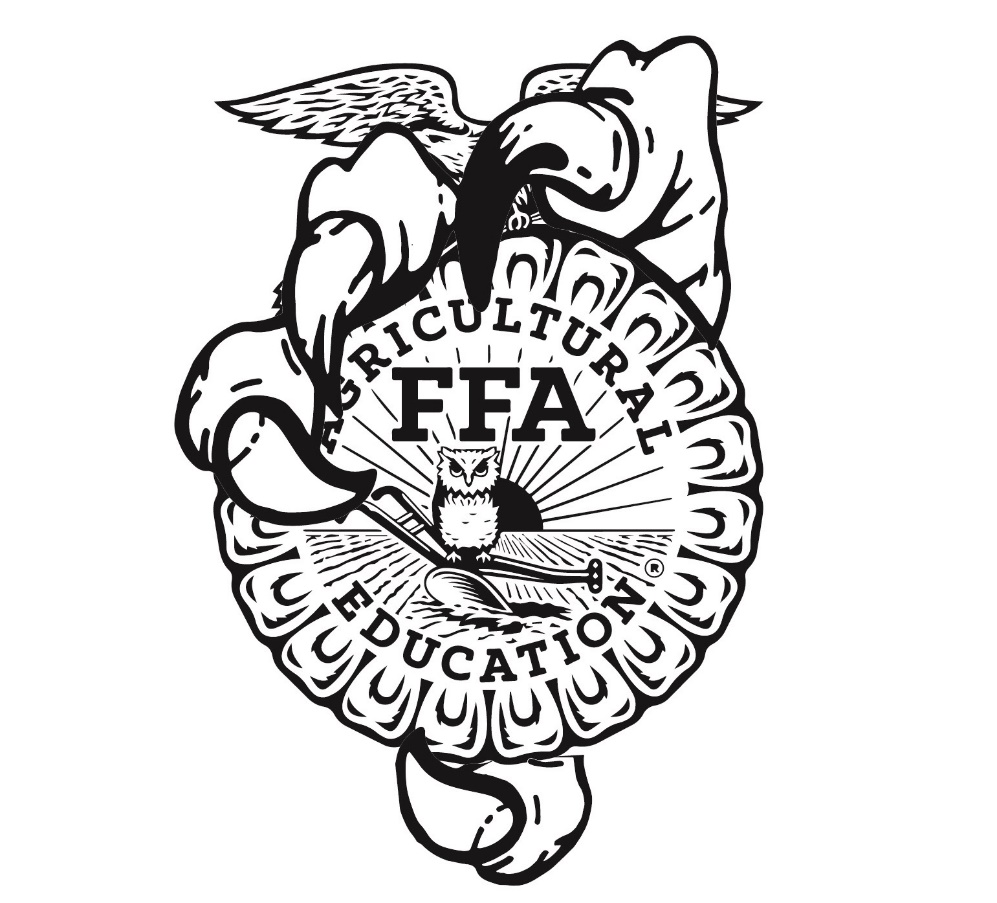 2021-2022 School Year
Agriscience Pathway
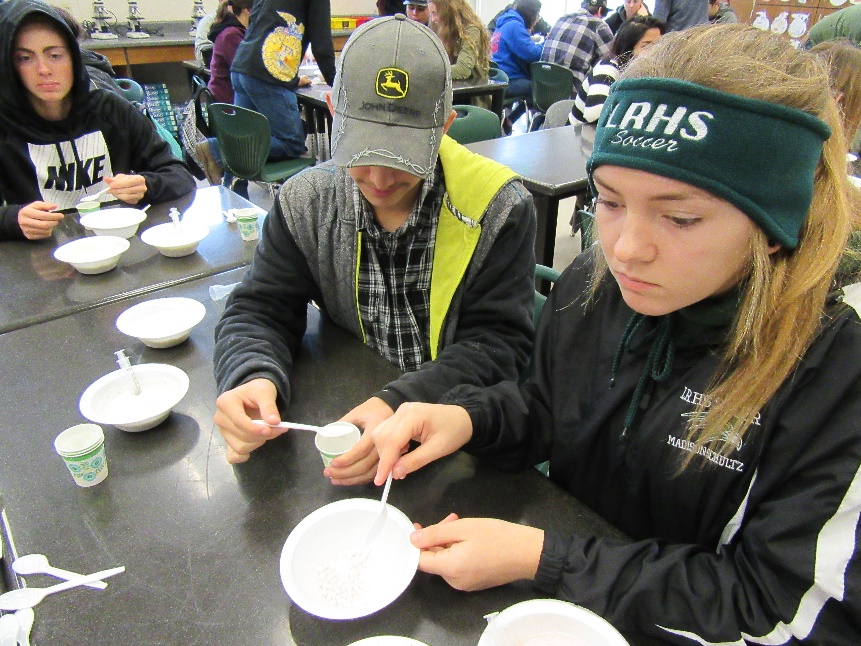 9th Grade		Sustainable Agriculture Biology 
10th Grade		Chemistry in Agriscience 
11th Grade		Advanced Interdisciplinary Science for 				Sustainable Agriculture
12th Grade		Agricultural Government 	and Economics
Agriculture Biology
Focuses on molecular biology principles and sustainable agriculture practices.
Meets UC/CSU Life Science requirements
Open to ALL grades
Chemistry in Agriscience
Focuses on the chemical nature of plants, animals, and soils and their connection to current agriculture practices
Meets UC/CSU Physical Science requirements
Open to 10th, 11th, and 12th graders
Satisfactory completion of Sustainable Agriculture Biology
Advanced Interdisciplinary Science for Sustainable Agriculture
Focuses on exploring and applying agriscience concepts in biotechnology and soil science to better the Liberty Ranch FFA Sustainable Farm
Meets UC/CSU Life Science requirement
Open to 11th and 12th graders
Satisfactory completion of Sustainable Agriculture Biology and Agriculture and Soil Chemistry.
Opportunity to receive Honors credit
Agricultural Government & Economics
Year-long course; One semester of Economics and One Semester of Government
Meets UC Government and Economics requirements
Open to 12th graders ONLY
Agriculture Mechanics Pathway
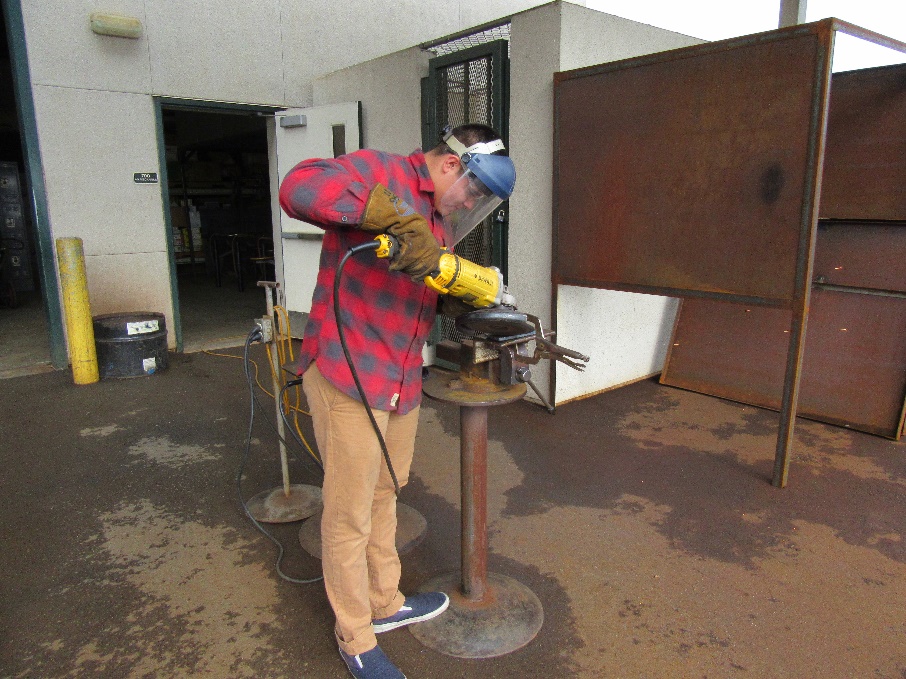 Year 1		Agriculture Mechanics Skills and Technology
Year 2		Agriculture Metals and Welding
Year 3/4		Agricultural Welding and Fabrication ROP
Agriculture Mechanics Skills and Technology
Project-Based shop class that focuses on skills and competencies in various mechanical fields including metalworking, woodworking, plumbing and irrigation, electrical principles and wiring. 
Meets Elective Credit
Open to 9-12 graders
Agriculture Metals and Welding
This course includes oxyacetylene welding (OAW), oxyacetylene cutting (OFC-A) and shielded metal arc welding (SMAW) processes, in the flat and horizontal positions on various joint details. 
Meets Elective Credit
Opportunity for College Articulation credit
Open to 10-12 graders
Satisfactory completion of Agriculture Mechanics Skills and Technology
Agricultural Welding and Fabrication
Students will learn specialized welding skills and practices including the nature of identification of metals, concentration on out-of-position Shielded Metal Arc Welding (SMAW), GMAW (MIG) with micro and core wire, GTAW (TIG) of non-ferrous metals (aluminum and stainless steel), cast iron welding, hard surfacing, plasma arc cutting, and freehand and automatic shape burning.
Meets Elective Credit
Opportunity for College Articulation credit
Open to 10-12 graders
Satisfactory completion of Agriculture Metals and Welding
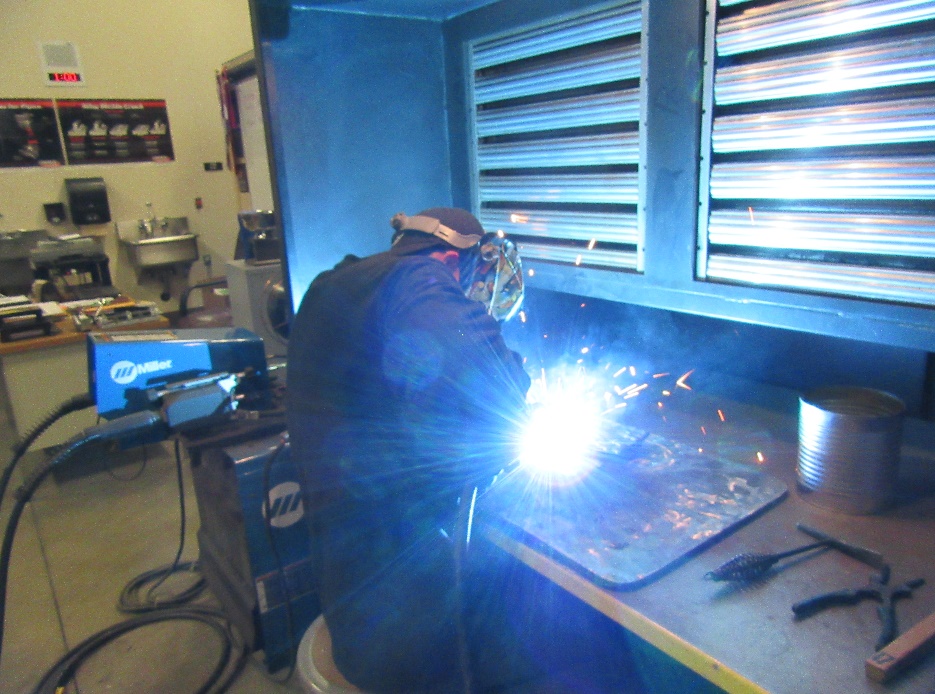 Agricultural Power Mechanics Pathway
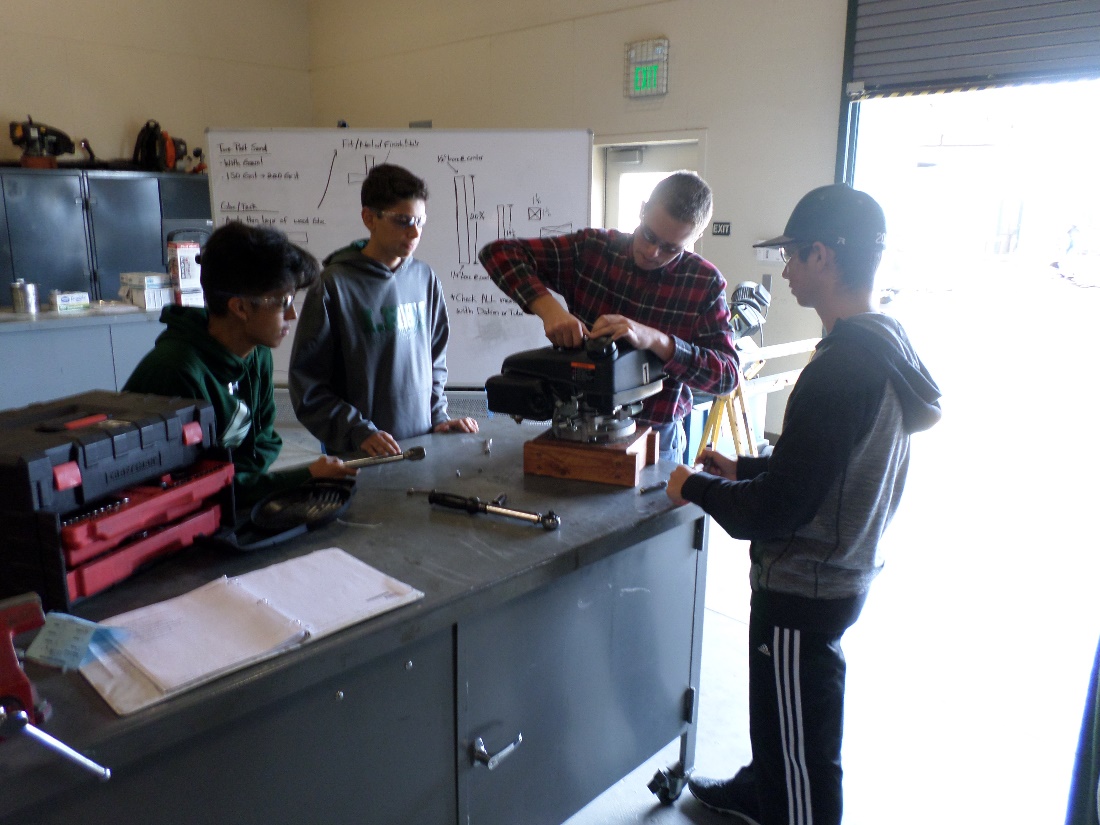 Year 1 Agriculture Mechanics Skills and Technology
Year 2 Agricultural Power Mechanics I
Agricultural Power Mechanics I
Review Engine functions and operation
Complete Breakdown and Rebuild of compact diesel engine.
Work on personal projects
Meets Elective Credit  
Open to 10-12 graders
Floriculture and Ornamental Horticulture Pathway
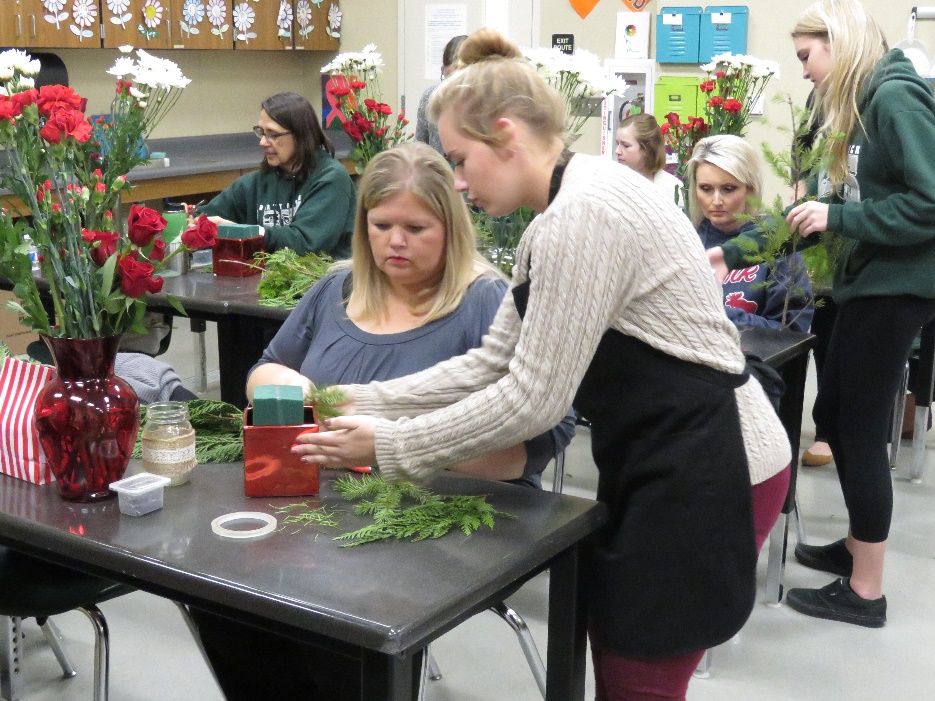 Year 1	Introduction to Elements and Principles 			of Floral Design
Year 2	Advanced Art and History of Floral Design
Year 3 	Environmental Horticulture
Introduction to Elements and Principles of Floral Design
Students will practice the elements and principles of art through horticulture and floriculture laboratories. Students will create over twenty floral arrangements as well as grow plants in the greenhouse as a part of class. 
Meets UC Fine Art Credit
Open to 9-12 graders
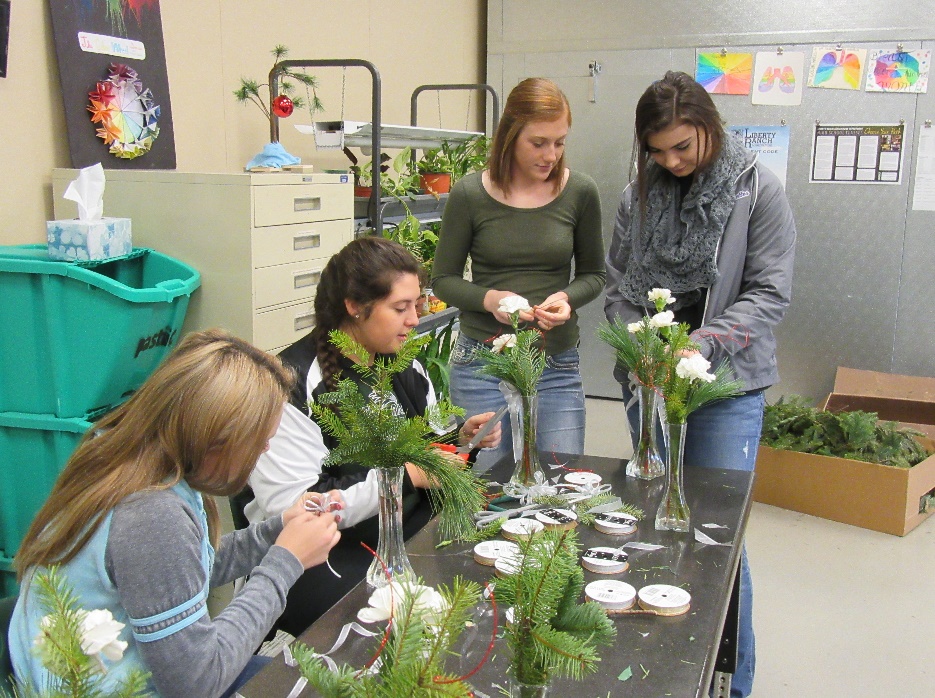 Advanced Art and History of Floral Design
Students enrolled in Advanced Floral Design have the opportunity to work as a professional florist running the “Liberty Ranch Floral Crew” Shop. Students perfect their floriculture and horticulture skills as they design for events and holidays on and off-campus. Students have the ability to earn a profit on indoor plants grown as a part of class  and sold at plant sale. 
Meets UC Fine Art Credit
Open to 10-12 graders
Environmental Horticulture
Students will learn skills in production plant growing and tending. Instruction includes plant propagation, soil mixtures, and sterilization, irrigation, potting and canning, fertilizers, floral design, pesticides, greenhouse operations, plant identification, tools and materials, basic landscaping and business management. 
Meets UC Biology/Life Science Requirements
Must have taken Introduction to Elements and Principles of Floral Design
Other Electives
Leadership in Agriculture
This year-long course is designed to engage students in experiential activities, which further their personal development and leadership skills. Students will also have the opportunity to prepare for Career Development Events and spend a significant portion of the class-time working within FFA Service Committees, which serve a myriad of purposes and functions of our FFA chapter.
Meets Elective Credit
Open to 10-12 graders
Food Science: Farm to Fork
Students will apply plant science concepts as they learn to grow their own food in their garden plot. Students will practice various processing, packaging, and food preparation techniques to ultimately eat local, healthy, fresh food.   This class will teach students about nutrition, farming, and cooking and allow students to experience first-hand the process from Farm to Fork.
Meets Elective credits
Open to 10-12 graders